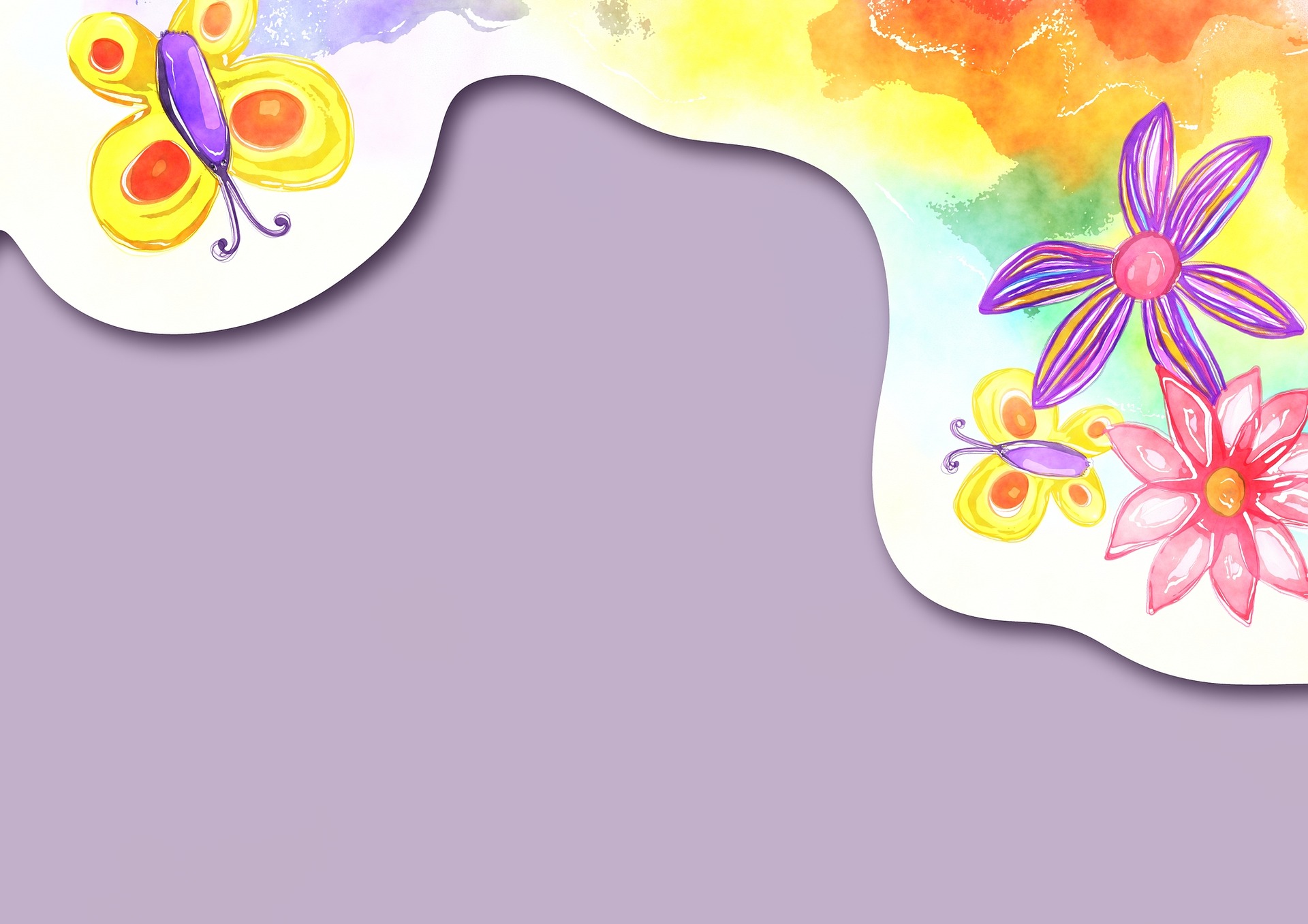 Singing Time with Sister Montgomery
Image: Prawny
[Speaker Notes: Prawny.  (2017, Jul. 27). Retrieved May 3, 2020, from https://pixabay.com/illustrations/watercolor-watercolour-paper-2543729/  Used under a Pixabay License.  Free for commercial use.  No attribution required.]
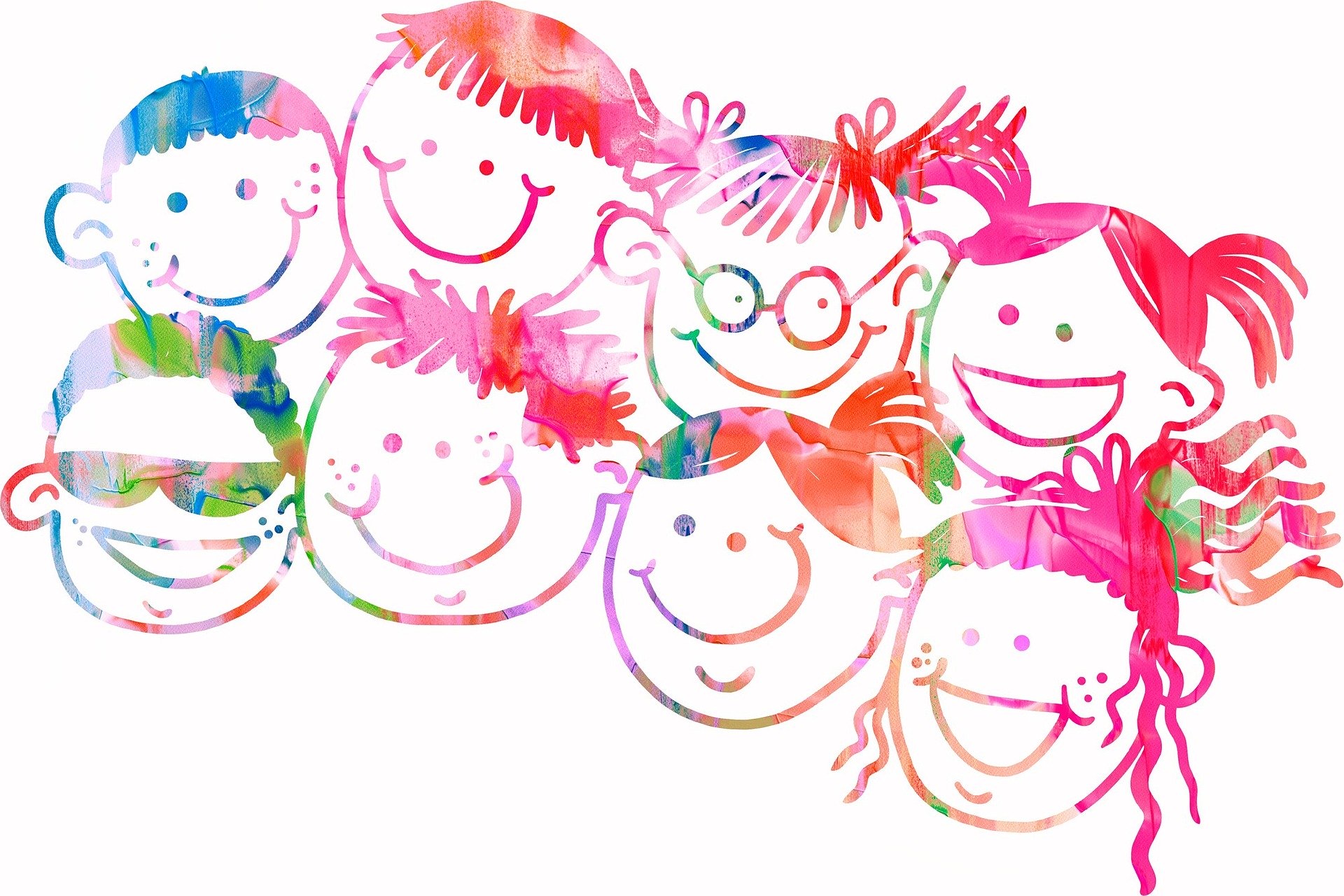 ?
Image: Prawny
[Speaker Notes: Prawny.  (2016, Oct. 27). Retrieved May 3, 2020, from https://pixabay.com/illustrations/watercolour-watercolor-paint-ink-1768921/  Used under a Pixabay License.  Free for commercial use.  No attribution required.]
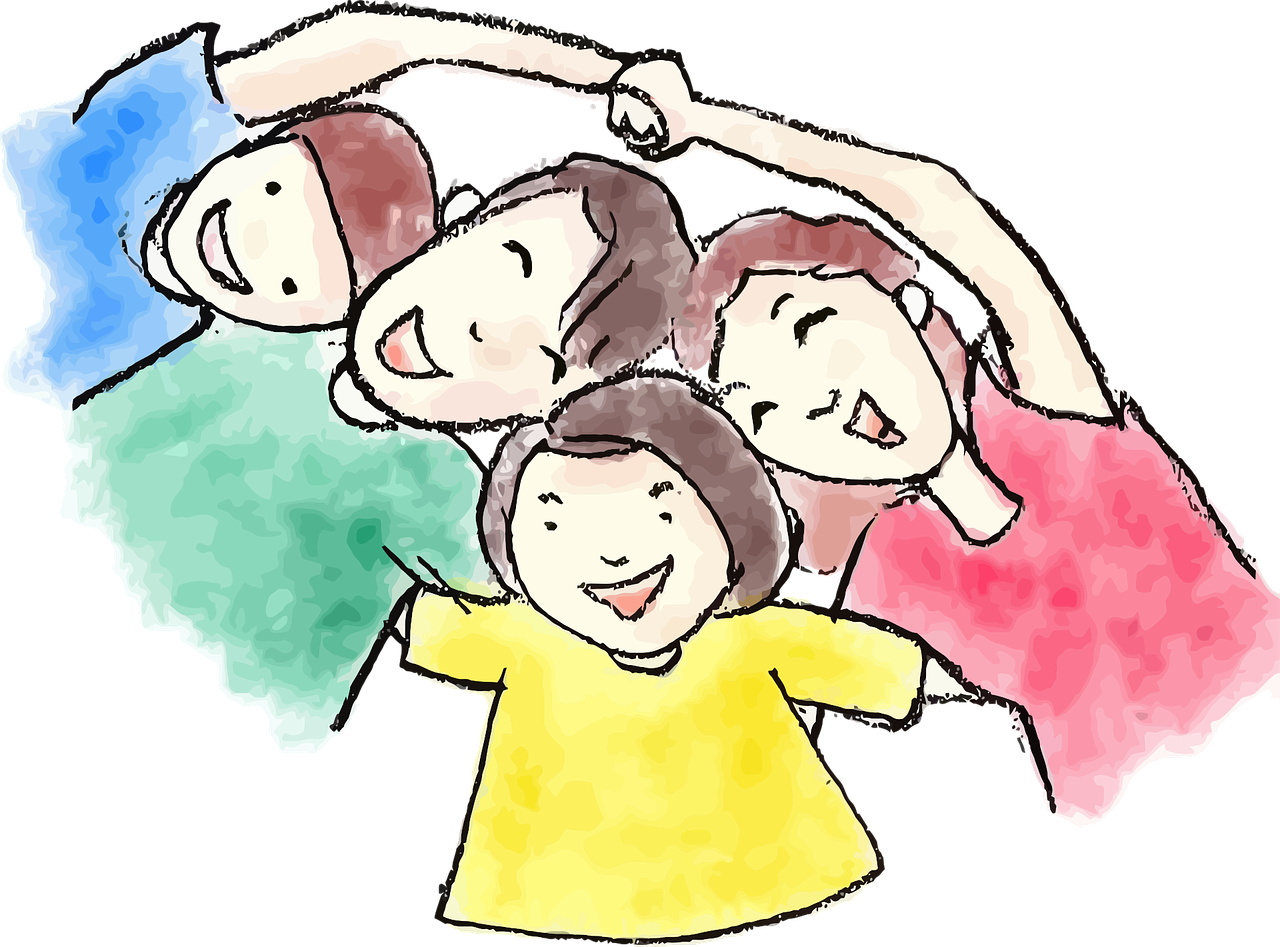 A Happy Family, p. 198a
?
Image: Open Clipart Vectors
[Speaker Notes: Open Clipart Vectors.  (2016, Apr. 1). Retrieved May 10, 2020, from https://pixabay.com/vectors/boy-child-comic-characters-dad-1300136/Used under a Pixabay License.  Free for commercial use.  No attribution required.]
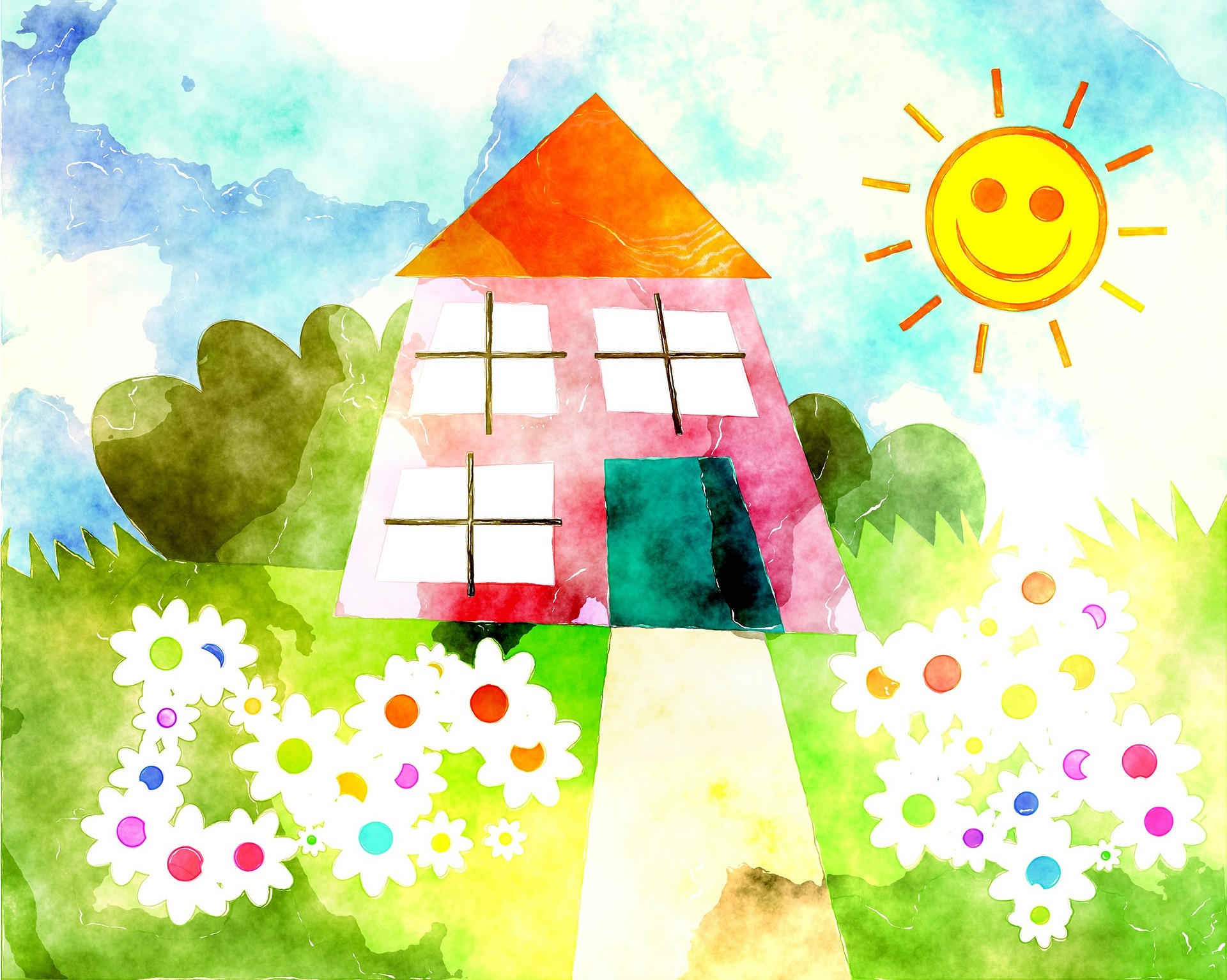 ?
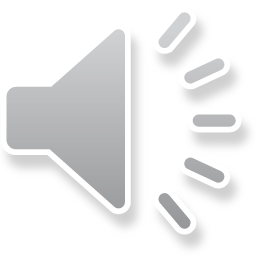 Image: Prawny
[Speaker Notes: Prawny.  (2017, Feb. 8). Retrieved April 10, 2020, from https://pixabay.com/illustrations/watercolour-watercolor-paint-ink-2045917/  Used under a Pixabay License.  Free for commercial use.  No attribution required.]
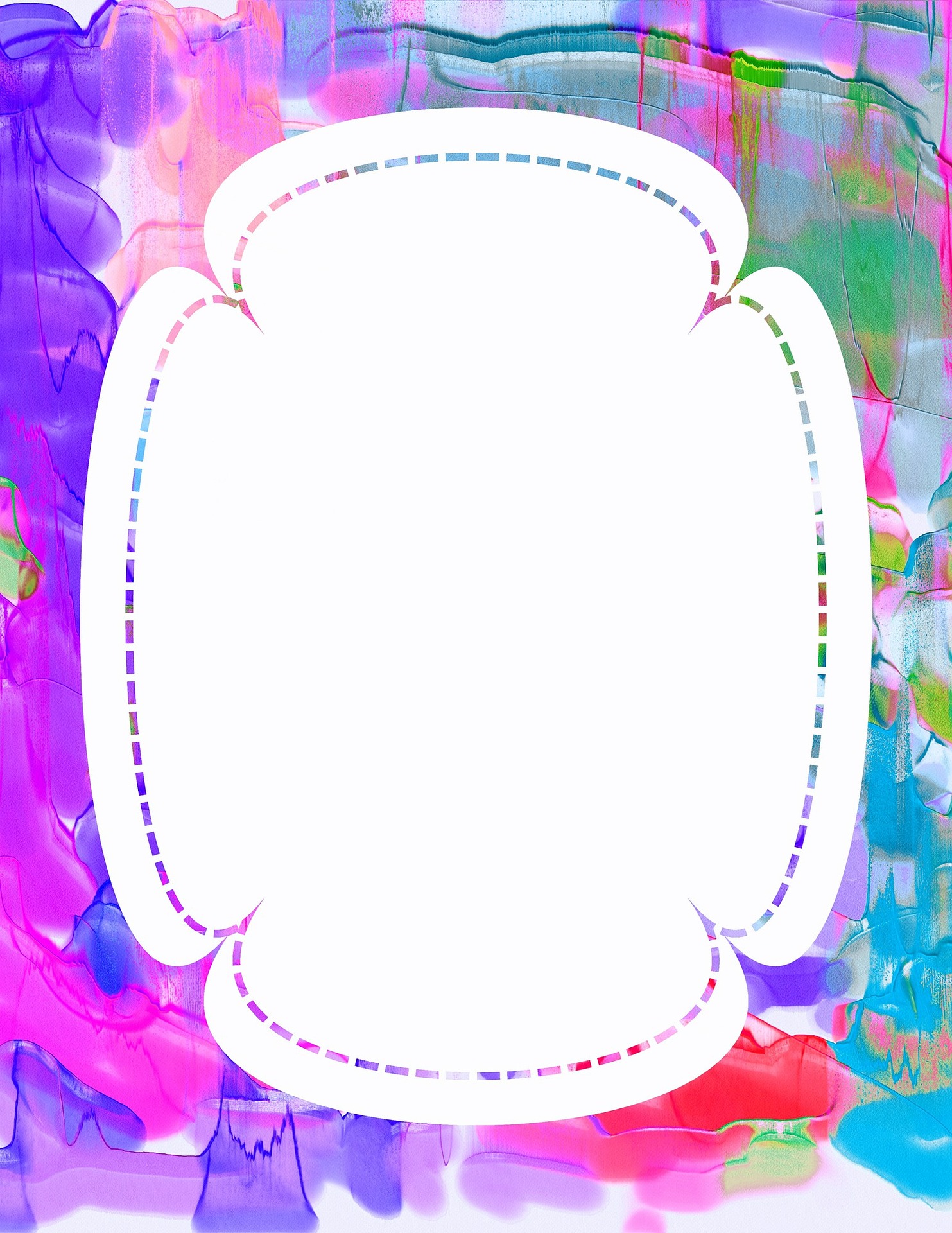 Happy Mother’s Day!
Image: Prawny
[Speaker Notes: Prawny.  (2016, Oct. 20). Retrieved May 3, 2020, from https://pixabay.com/illustrations/watercolour-paint-dripping-ink-1755734/  Used under a Pixabay License.  Free for commercial use.  No attribution required.]
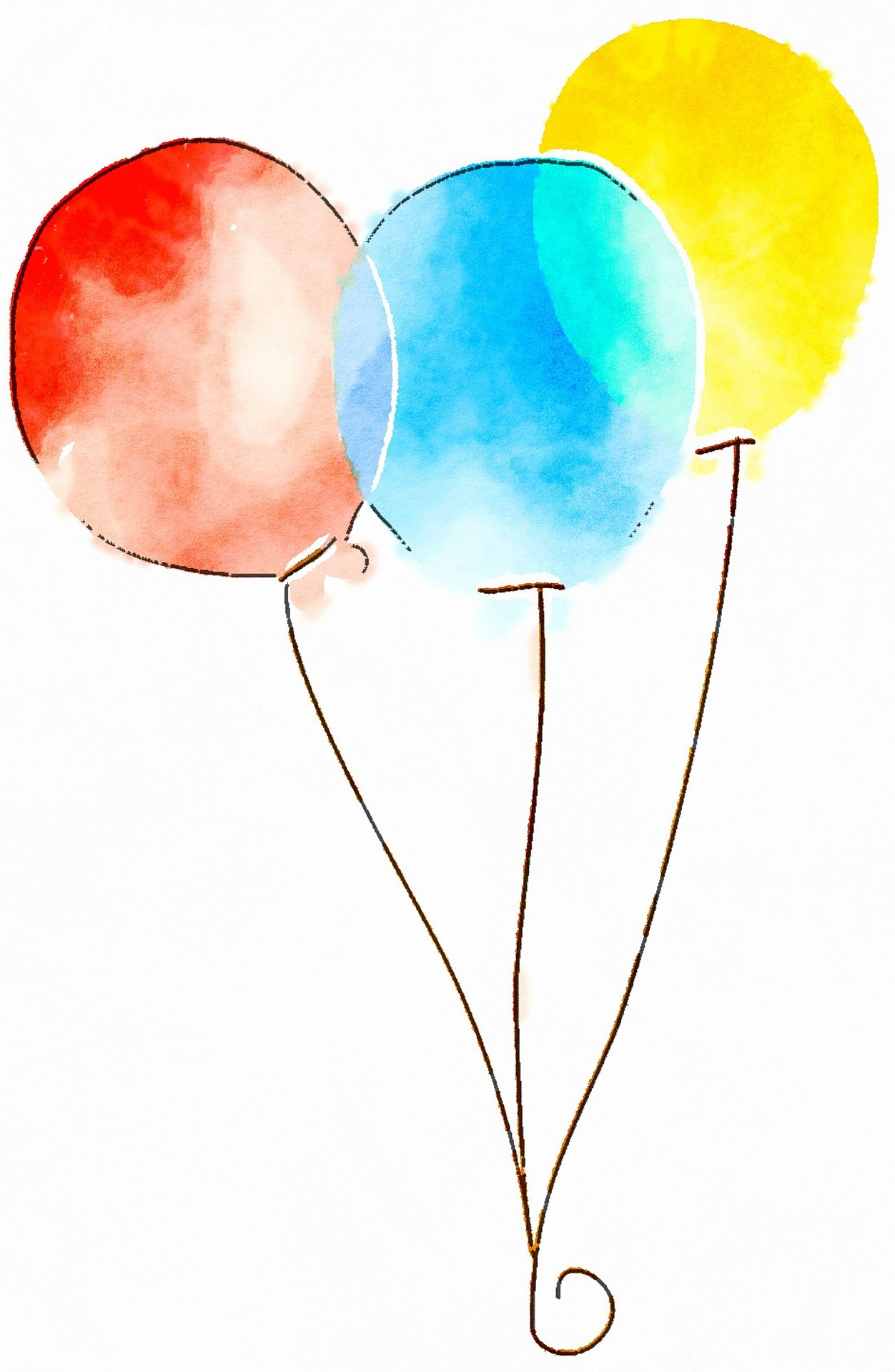 Mwah
Air Hug
High Five
Image: Prawny
[Speaker Notes: Prawny.  (2017, Jul. 10). Retrieved May 3, 2020, from https://pixabay.com/illustrations/watercolour-watercolor-paint-blend-2490212/  Used under a Pixabay License.  Free for commercial use.  No attribution required.]
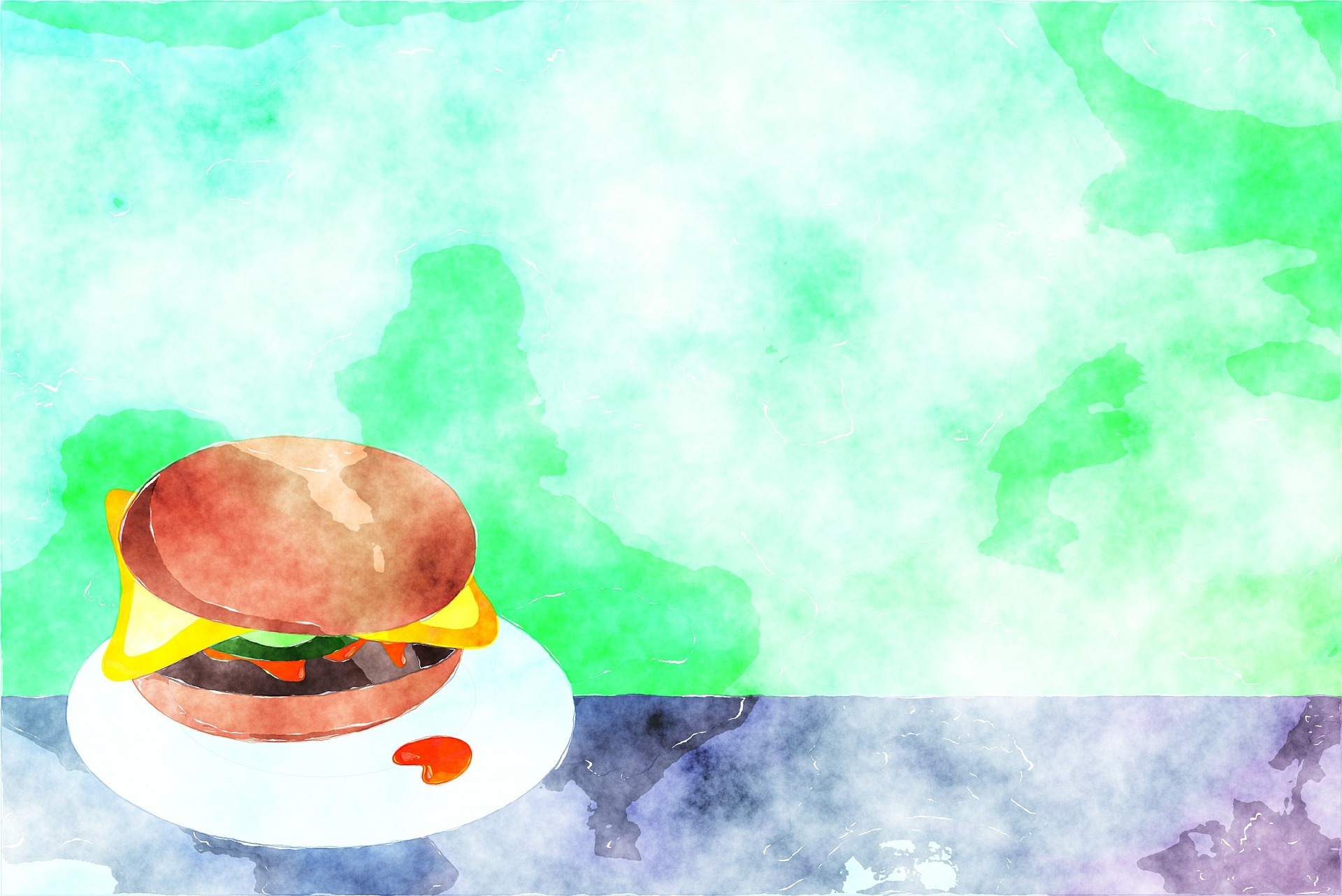 Image: Prawny
[Speaker Notes: Prawny.  (2017, Feb. 9). Retrieved April 11, 2020, from https://pixabay.com/illustrations/watercolour-watercolor-paint-2053269/  Used under a Pixabay License.  Free for commercial use.  No attribution required.]
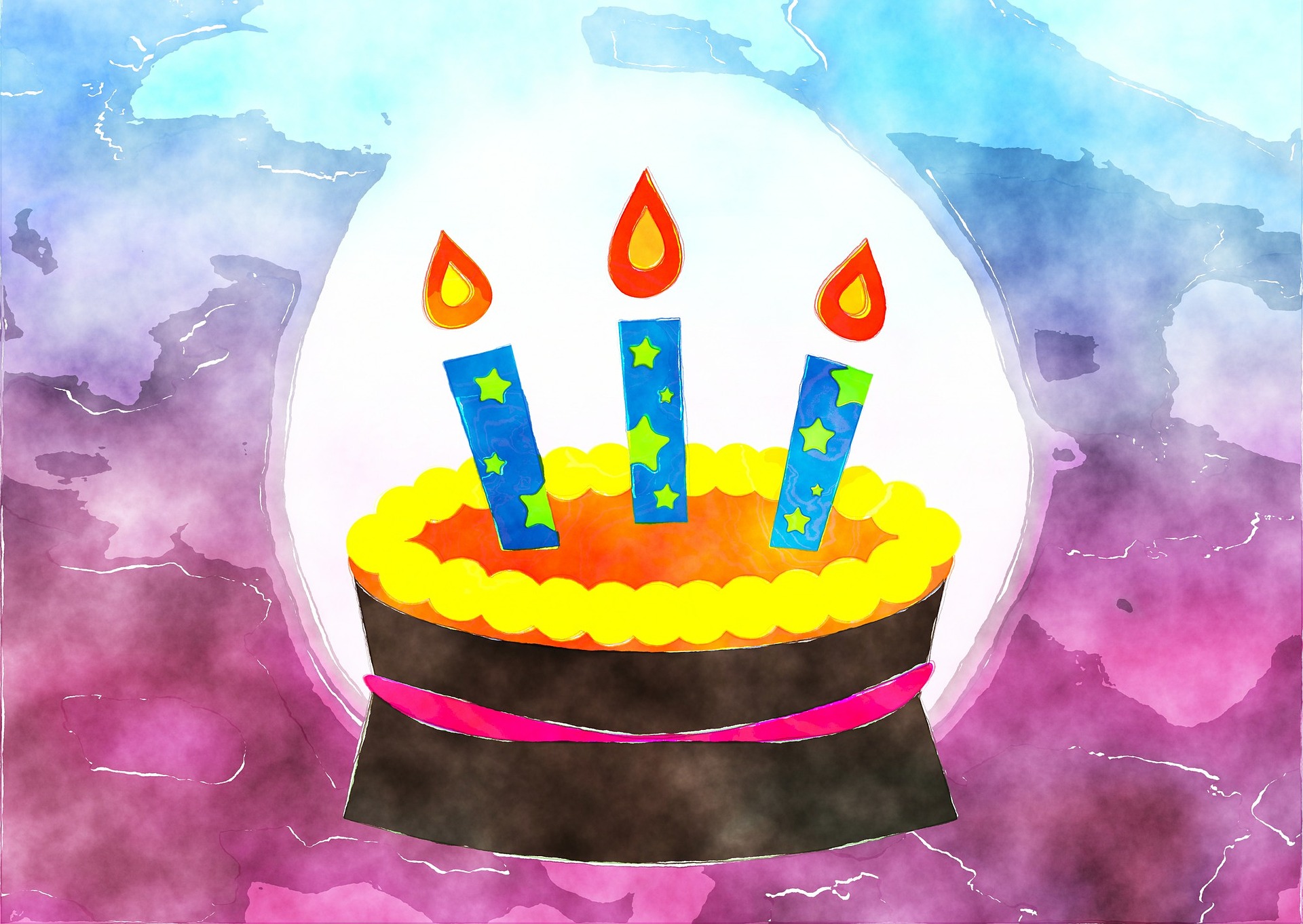 Image: Prawny
[Speaker Notes: Prawny.  (2017, Feb. 10).  Retrieved May 3, 2020, from https://pixabay.com/illustrations/watercolour-watercolor-paint-2053660/  Used under a Pixabay License.  Free for commercial use.  No attribution required.]
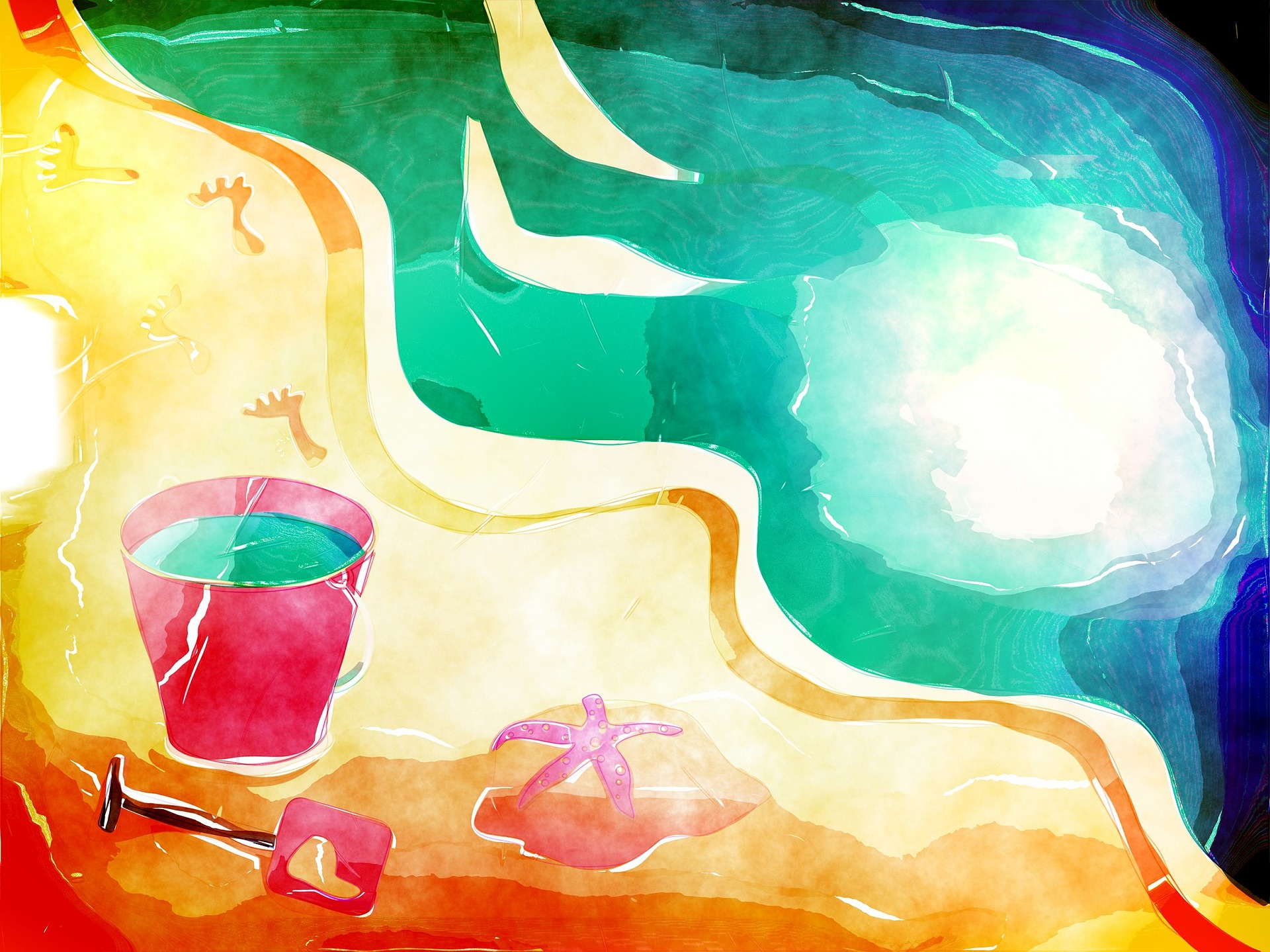 When We’re Helping, 
p. 198b
Image: Prawny
[Speaker Notes: Prawny.  (2017, Mar. 23). Retrieved May 3, 2020, from https://pixabay.com/illustrations/watercolour-watercolor-art-painting-2168673/ Used under a Pixabay License.  Free for commercial use.  No attribution required.]
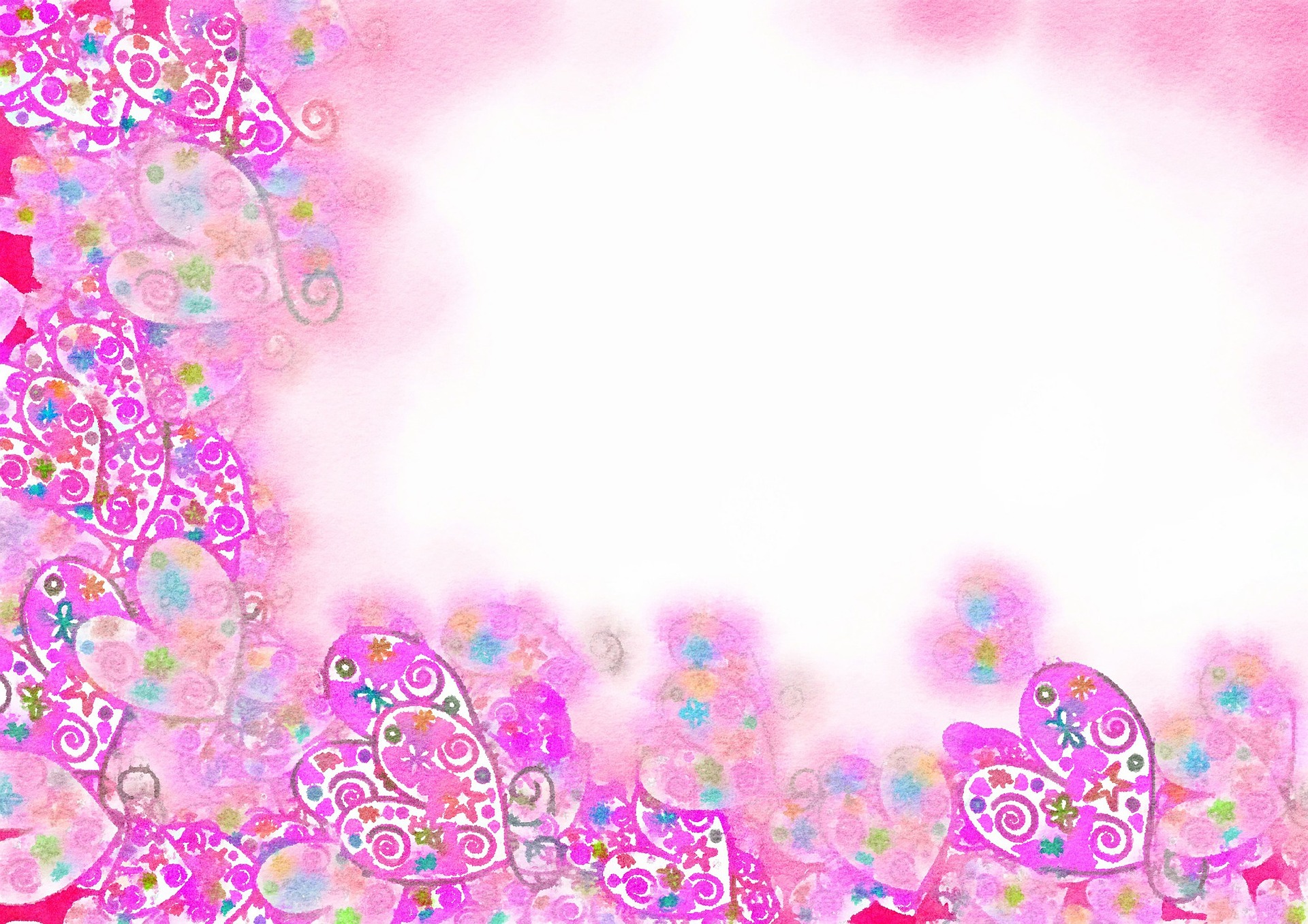 We do nice things to show love!
Image: Prawny
[Speaker Notes: Prawny.  (2017, Jul. 7). Retrieved May 3, 2020, from https://pixabay.com/illustrations/watercolour-watercolor-paint-ink-2482351/  Used under a Pixabay License.  Free for commercial use.  No attribution required.]
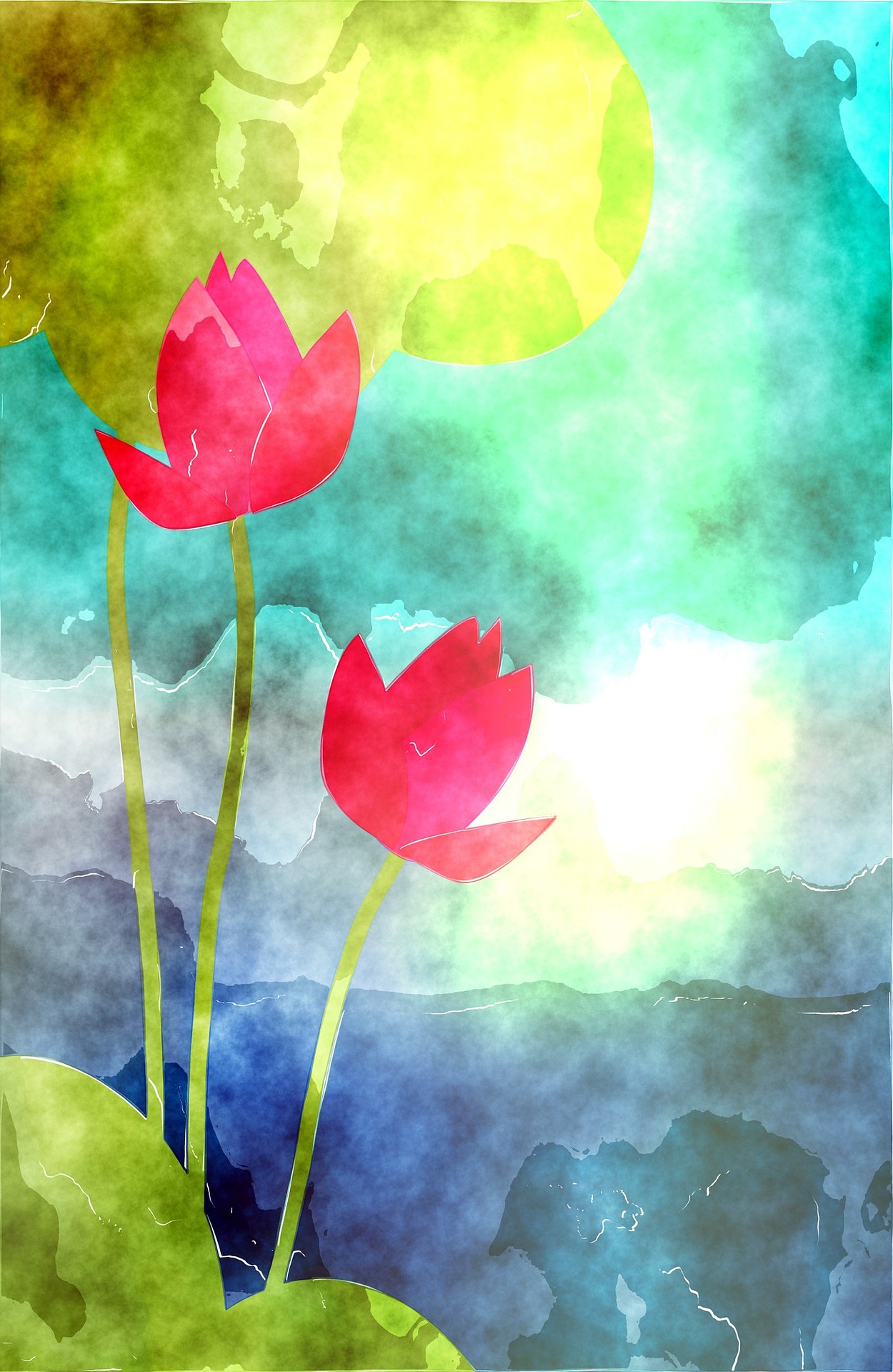 I Often 
Go Walking,
p. 202
Image: Prawny
[Speaker Notes: Prawny.  (2017, Feb. 10). Retrieved May 3, 2020, from https://pixabay.com/illustrations/watercolour-watercolor-paint-2053671/  Used under a Pixabay License.  Free for commercial use.  No attribution required.]
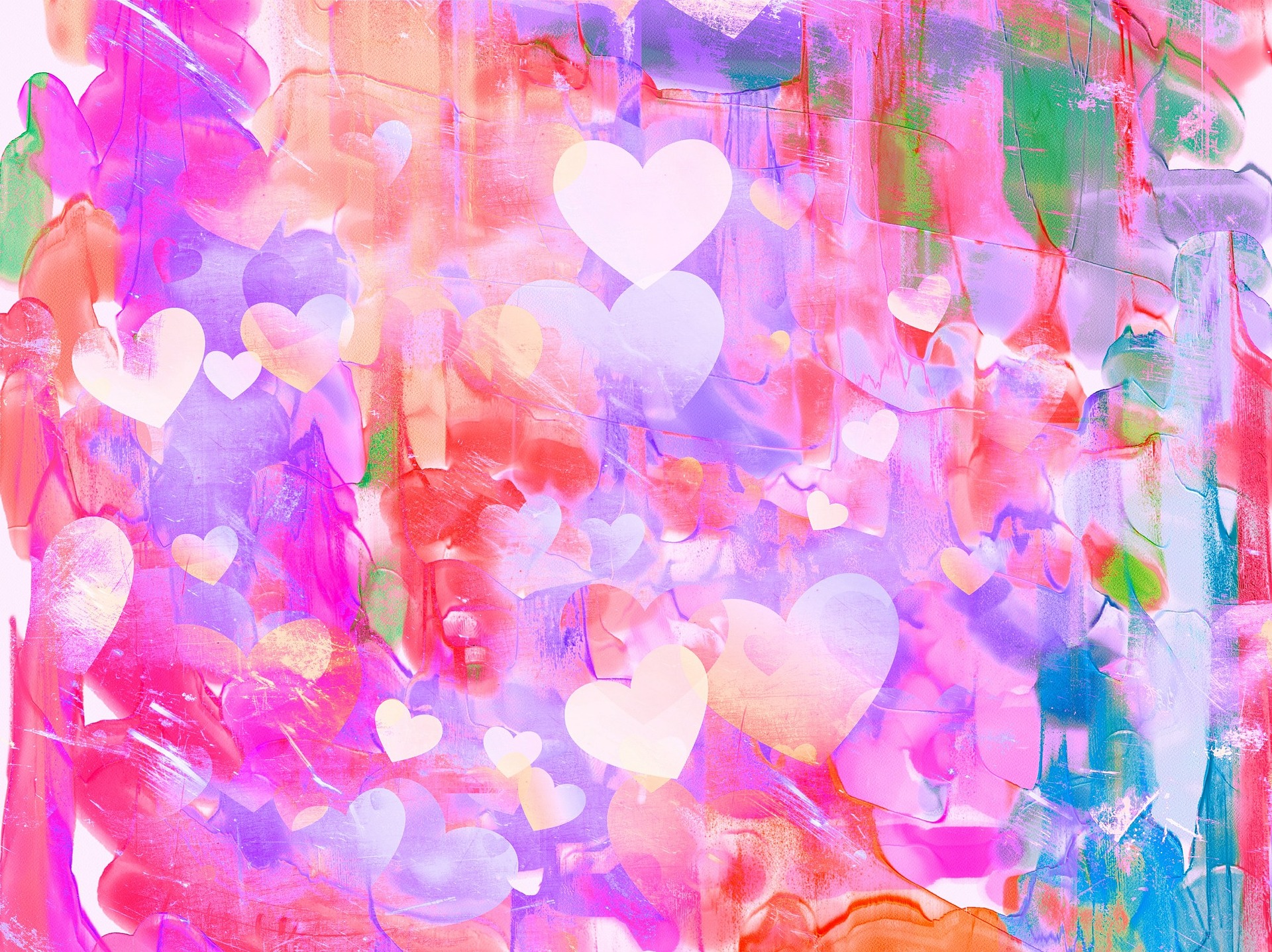 Our mothers love us!
Image: Prawny
[Speaker Notes: Prawny.  (2016, Oct. 27). Retrieved May 3, 2020, from https://pixabay.com/illustrations/watercolour-watercolor-paint-ink-1768988/  Used under a Pixabay License.  Free for commercial use.  No attribution required.]
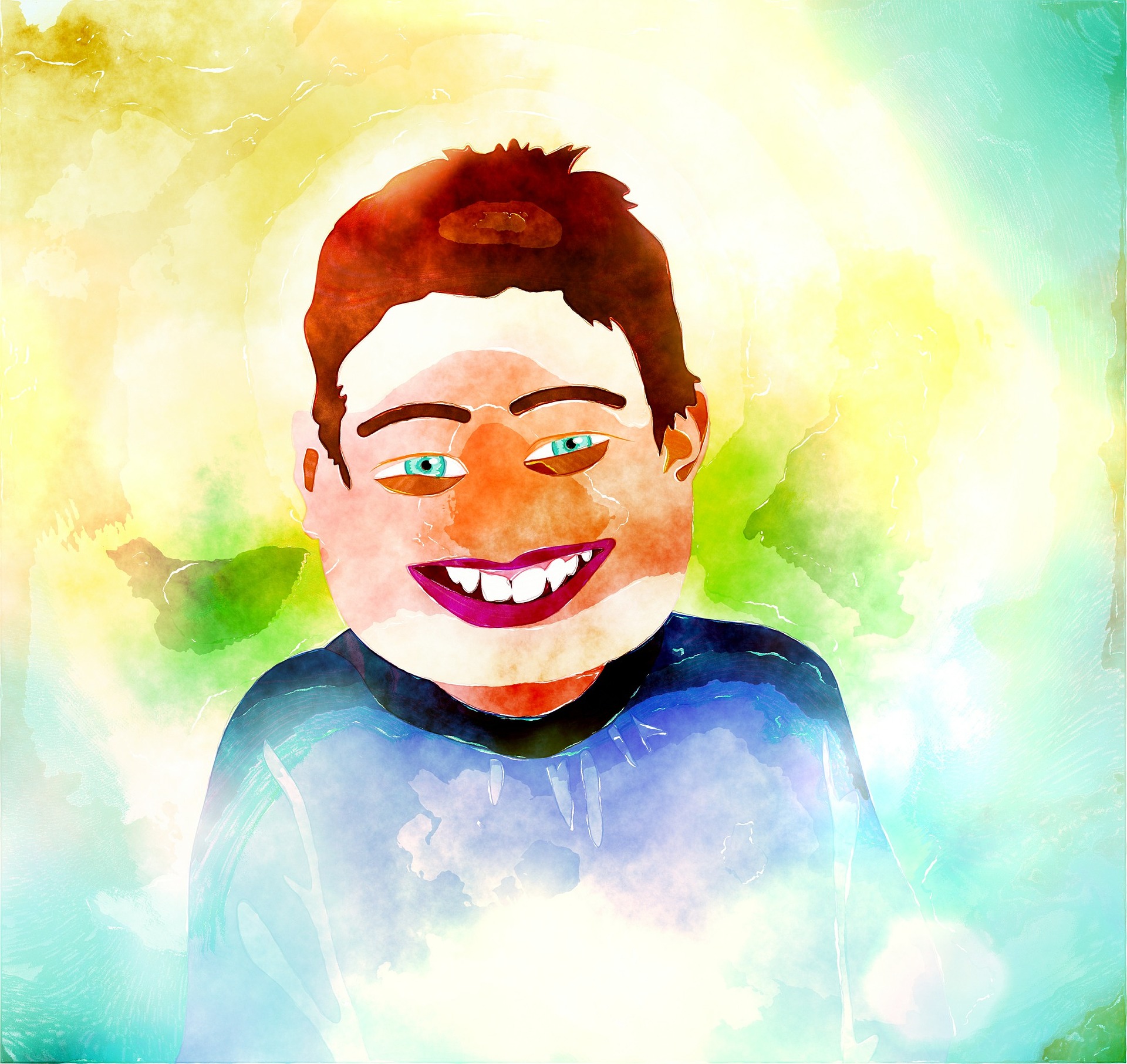 Our mothers want 
us to be happy!
Image: Prawny
[Speaker Notes: Prawny.  (2017, Mar. 22). Retrieved May 3, 2020, from https://pixabay.com/illustrations/watercolour-watercolor-ink-stain-2164998/  Used under a Pixabay License.  Free for commercial use.  No attribution required.]
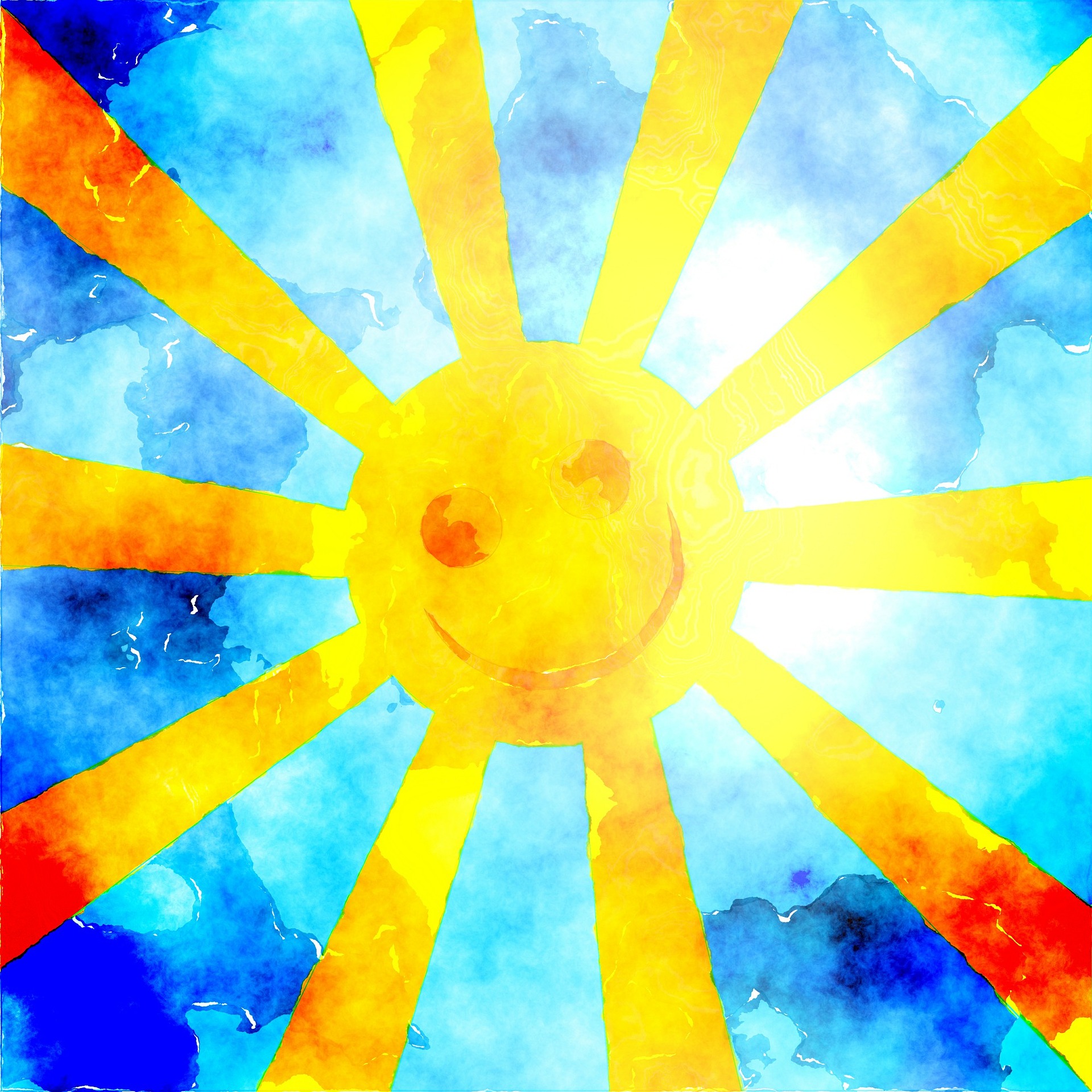 Teach Me 
to Walk 
in the Light, p. 177
Image: Prawny
[Speaker Notes: Prawny.  (2017, Feb. 9). Retrieved May 3, 2020, from https://pixabay.com/illustrations/watercolour-watercolor-paint-2052316/  Used under a Pixabay License.  Free for commercial use.  No attribution required.]
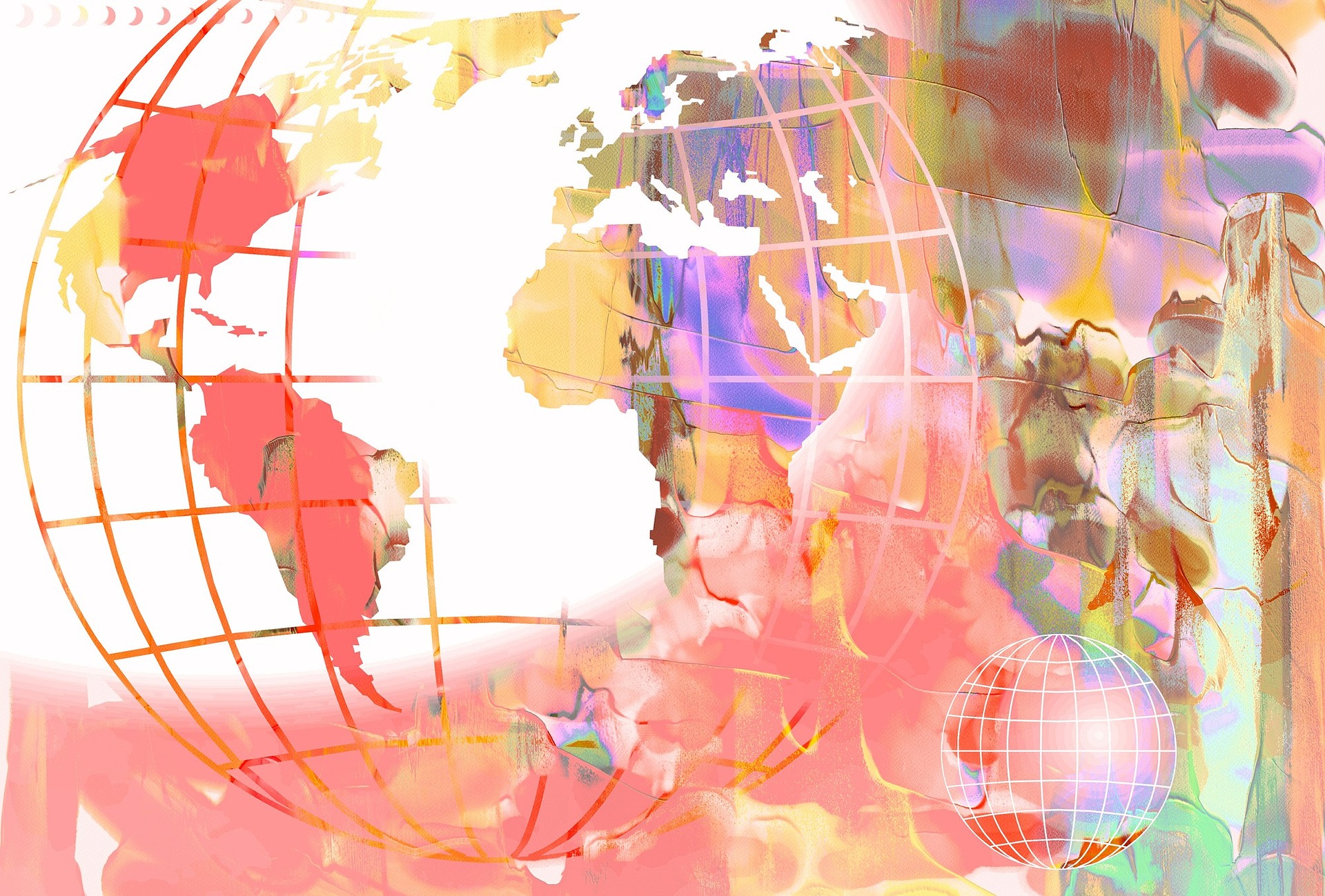 Our mothers   
   want 
    us  
   safe
Image: Prawny
[Speaker Notes: Prawny.  (2016, Oct. 27). Retrieved May 3, 2020, from https://pixabay.com/illustrations/watercolour-watercolor-paint-ink-1768912/  Used under a Pixabay License.  Free for commercial use.  No attribution required.]
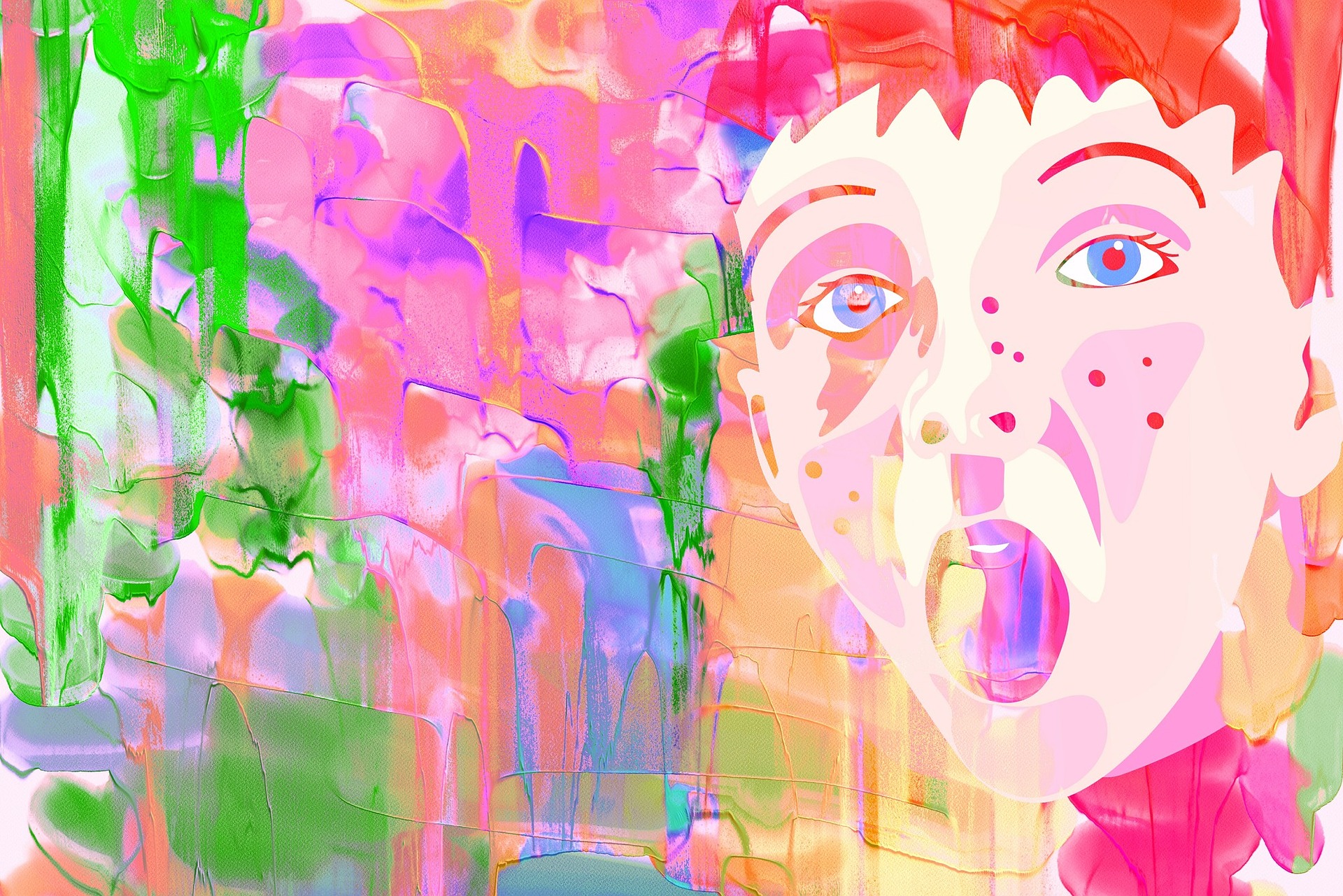 Quickly I’ll Obey, p. 197b
Image: Prawny
[Speaker Notes: Prawny.  (2016, Oct. 26). Retrieved May 3, 2020, from https://pixabay.com/illustrations/watercolour-watercolor-paint-ink-1766301/  Used under a Pixabay License.  Free for commercial use.  No attribution required.]
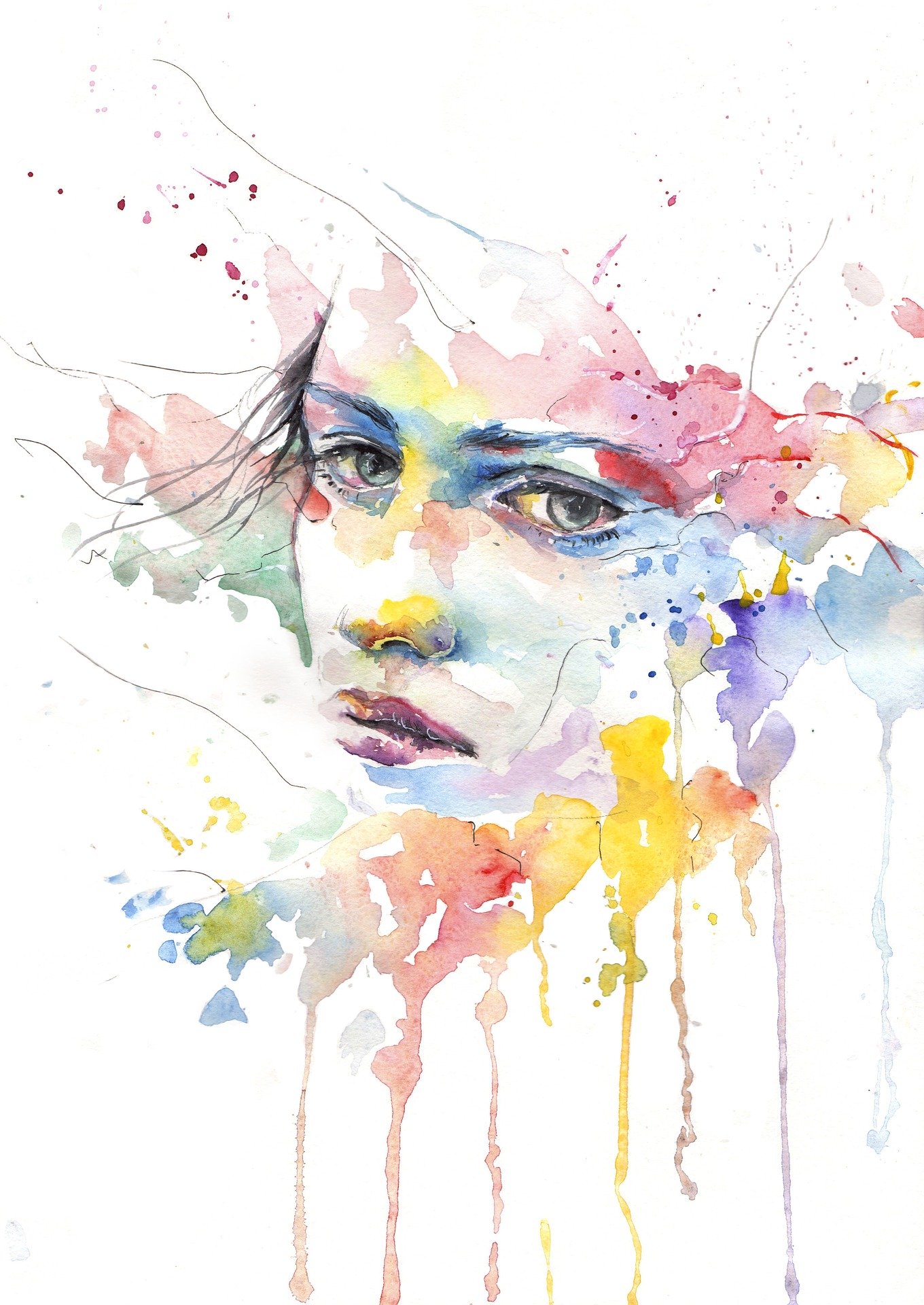 Thank your mother for something she’s taught you
Image: Prawny
[Speaker Notes: Haynak, Alexandra (tsukiko-kiyomidzu).  (2017, Jan. 27). Retrieved May 3, 2020, from https://pixabay.com/illustrations/people-girl-woman-face-portrait-2013447/  Used under a Pixabay License.  Free for commercial use.  No attribution required.]
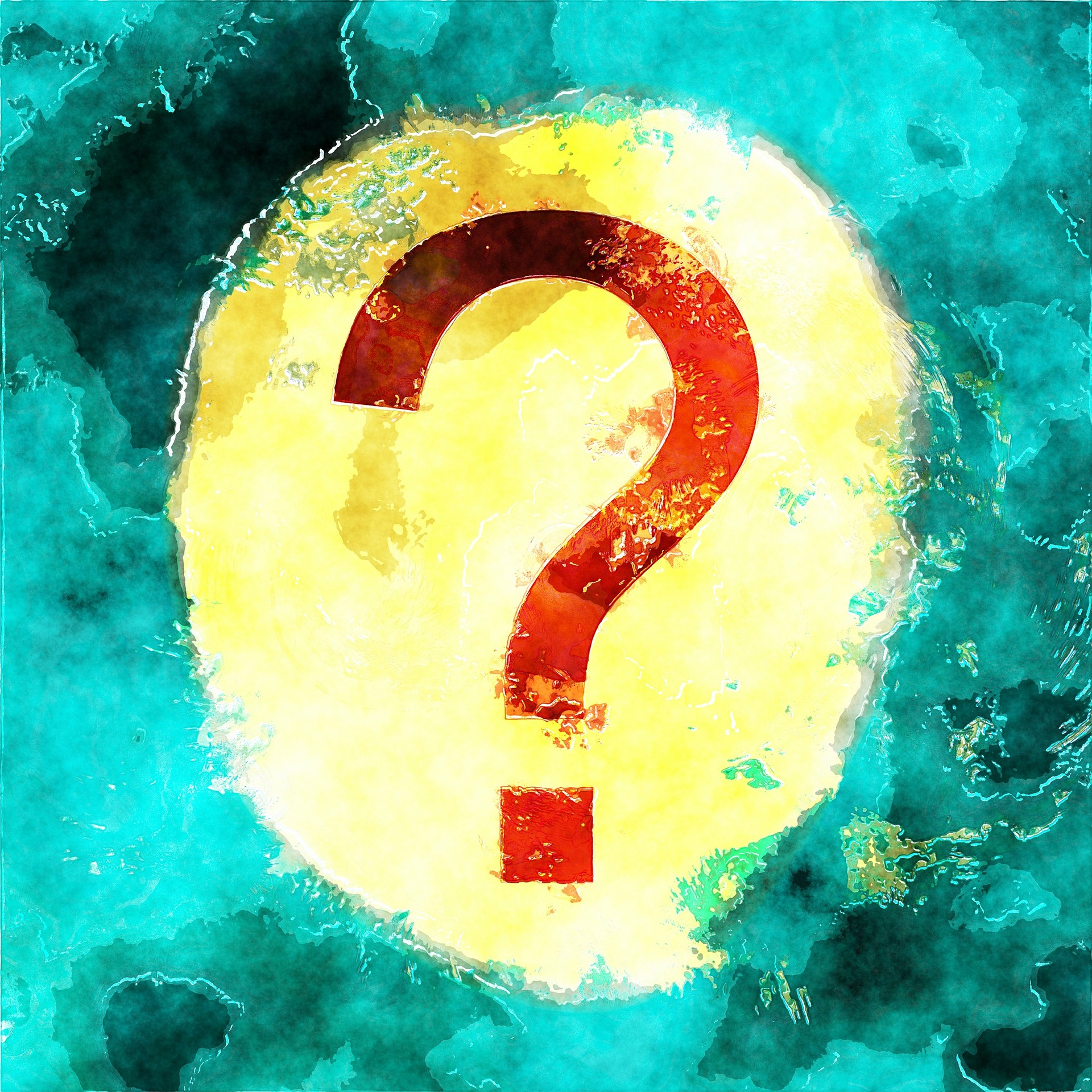 Text
What Mother’s Day song will you sing today?
Image: Prawny
[Speaker Notes: Prawny.  (2017, Apr. 8).  Retrieved April 11, 2020, https://pixabay.com/illustrations/watercolour-watercolor-painting-2208200/  Used under a Pixabay License.  Free for commercial use.  No attribution required.]
Dearest Mother, p. 206b
I Often Go Walking, p. 202
Mother Dear, p. 206a
Mother, I Love You, p. 206
My Mother Dear, p. 203
Songs
A Happy Family
When We’re Helping, We’re Happy
I Often Go Walking
Teach Me to Walk in the Light
Quickly I’ll Obey
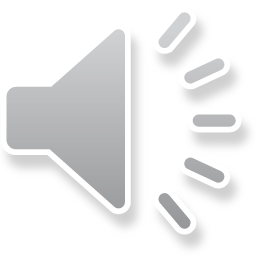 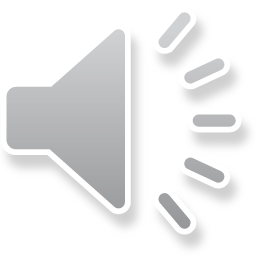 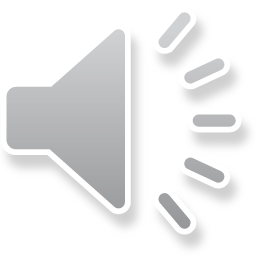 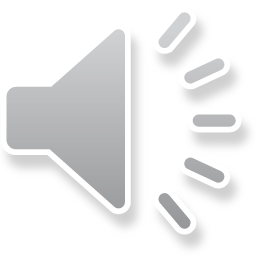 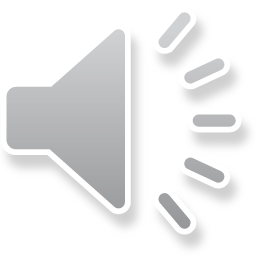